Connecting the Criteria for High-Quality Assessments to Standards- and Shifts- Aligned Instruction
Core Advocates Monthly Webinar
November 2, 2016
The webinar will begin shortly.  You may wish to download the handouts (check the tab on your webinar control panel) while you wait.
Introductions
Your hosts from the Field Impact Team
Sandra Alberti, Director
Janelle Fann, Project Manager
Jennie Beltramini, Teacher Engagement Manager
Joanie Funderburk, Manager of Professional Learning
Lynda Nguyen, Team Coordinator

This Month’s Guests
Astrid Fossum, SAP Mathematics Assessment Specialist
Katie Keown, SAP Literacy Assessment Specialist
Kristi Gettelman, Core Advocate & District Mathematics Leader, MPS
Who are Core Advocates?
Core Advocates are educators who:
Believe in the potential of the CCSS to prepare all students for college and careers;
Are eager to support their colleagues and communities in understanding and advocating for the CCSS and CCSS-aligned instruction;
Understand and embrace the shifts in instruction and assessment required by the CCSS
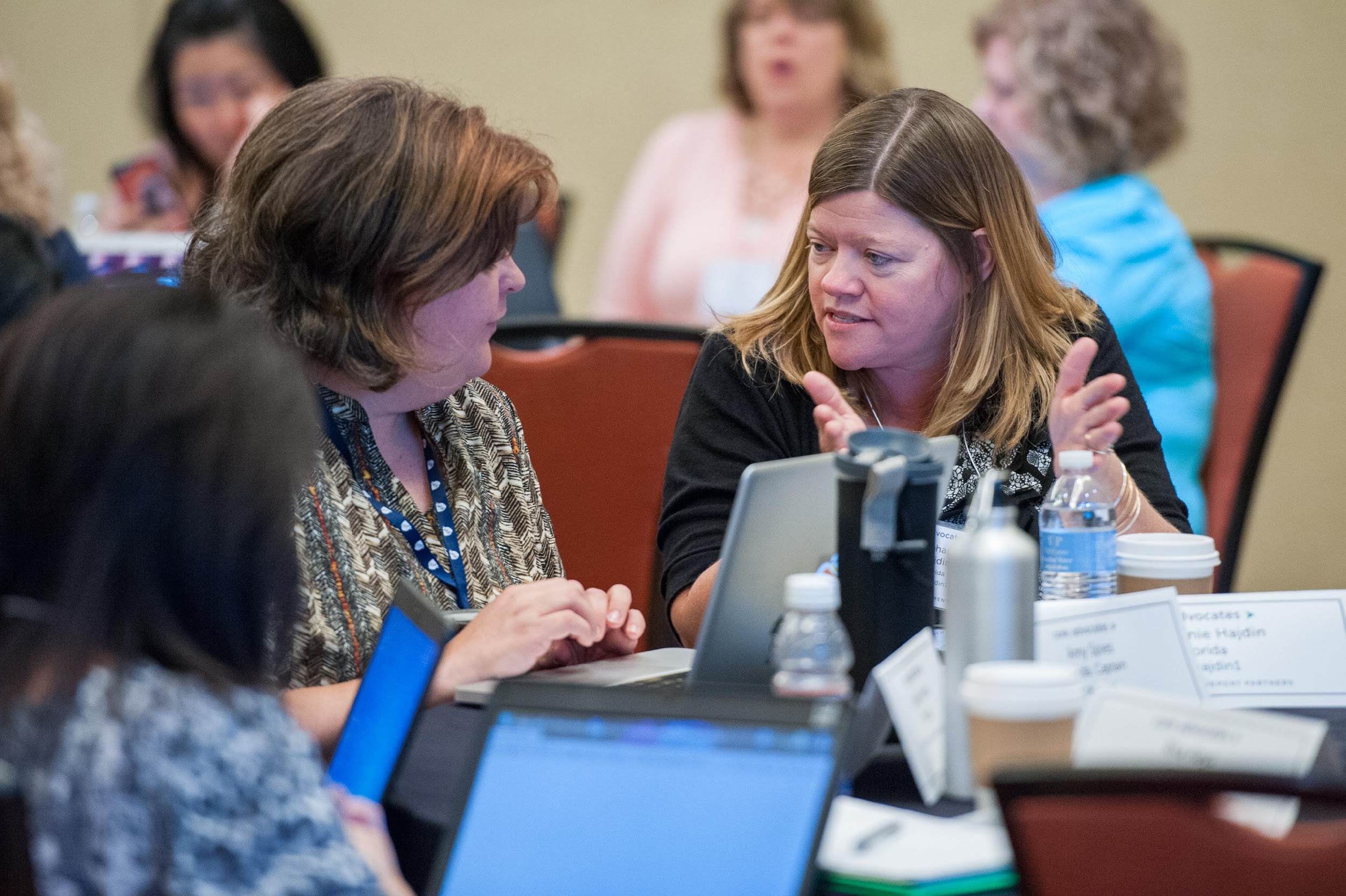 To learn more about Core Advocates…
Contact Jennie Beltramini (jbeltramini@studentsachieve.net ) or Joanie Funderburk (jfunderburk@studentsachieve.net)
Complete this survey to join our database (and mailing lists): http://bitly.com/joincoreadvocates 
Visit our website: www.achievethecore.org
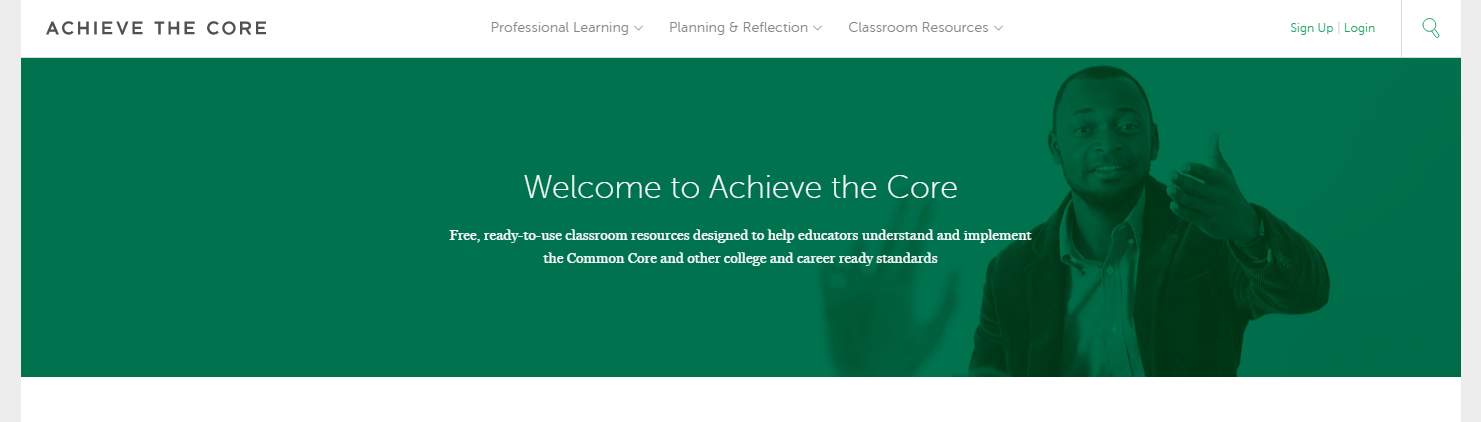 For Tweeters…
Please feel free to tweet during and after the webinar using #coreadvocates


@achievethecore
@JoanieFun, @salberti, @JennieBeltro, @AstridFossum, @KGettelman
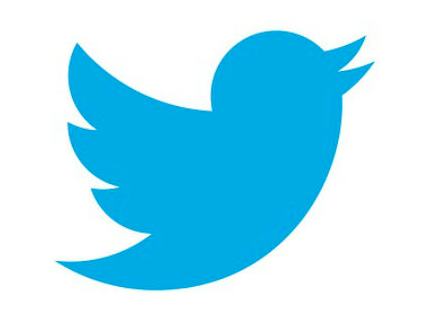 Webinar protocols
During the webinar
– Accessing Documents
– Questions option
– Polling
After the webinar
– Survey
– Access to recorded webinar
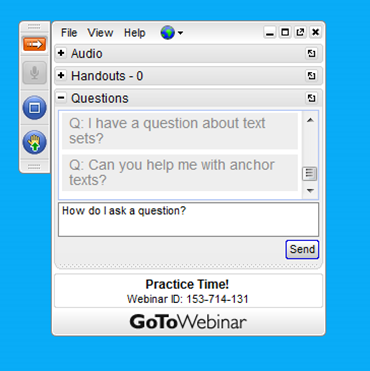 Instructional Advocacy – A definition
Grounded in a firm understanding of the Shifts, educators owning, supporting, and promoting the resources, tools, and practices that create learning environments in which students develop college- and career- readiness.
Tell us about your successes
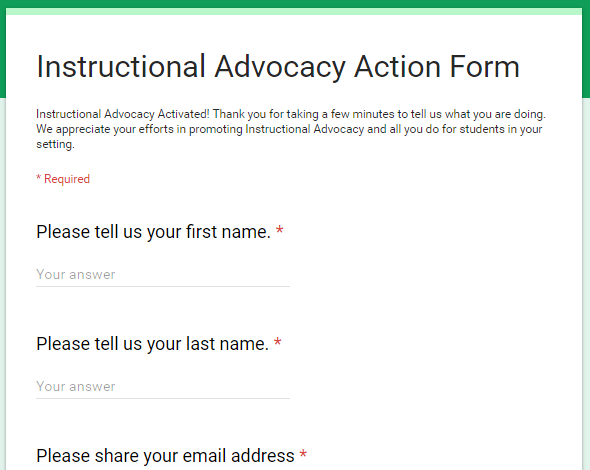 Goals of the webinar
Participants will recognize the Shifts for ELA and math in high-quality assessments

Participants will reflect on how Shifts-aligned classroom instruction and assessments support student learning and achievement

Participants will learn about tools to ensure that their classroom assessments are high-quality
How can the characteristics of high-quality assessments help shape classroom instruction and assessment practices in ELA/Literacy?
Question: What words/phrases/sentences do you associate with high-quality, Standards-aligned ELA instruction? Please use the Questions tab on your control panel to respond.
High-quality, standards-aligned ELA Instruction
The ELA/Literacy Shifts! 
 Regular practice with complex text and its academic  language 
 Reading, Writing, and speaking grounded in evidence from text, both literary and informational 
 Building knowledge through content-rich nonfiction
Shift 1:  Regular practice with complex text and its academic  language
Shift 1:  Regular practice with complex text and its academic  language
Shift 2: Reading, Writing, and speaking grounded in evidence from text, both literary and informational
Shift 3: Building knowledge through content-rich nonfiction
What are your key take-aways from these comparisons of assessment passages and items?



How will your classroom instruction and assessment practices change as you consider your key take-aways?



Please use the Questions tab on your control panel to share your thoughts!
Poll:
Which Shift MOST frames the changes you want to make in your classroom instruction and assessment practices?
How can the characteristics of high quality assessments help shape classroom instruction and assessment practices in math?
Question: What words/phrases/sentences do you associate with high-quality, Standards-aligned mathematics instruction? Please use the Questions tab on your control panel to respond.
High-quality, Standards-aligned mathematics instruction
The Math Shifts! 
 Focus strongly where the standards focus. 
 Coherence: Think across grades, and link to major topics within grades
 Rigor: in major topics pursue: conceptual understanding, procedural skill and fluency, and application, with equal intensity
Shift 1: Focus
Shift 1: Focus
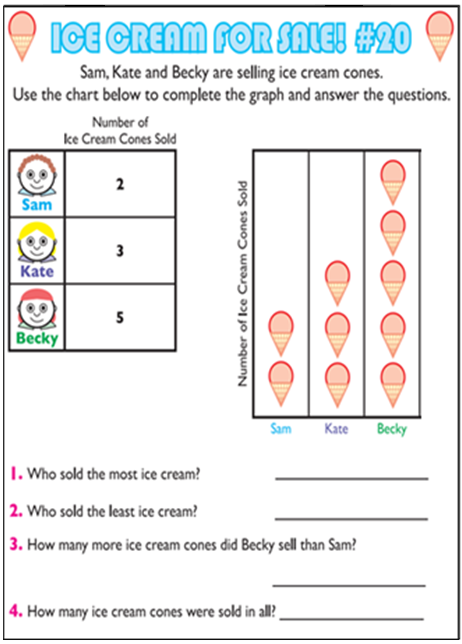 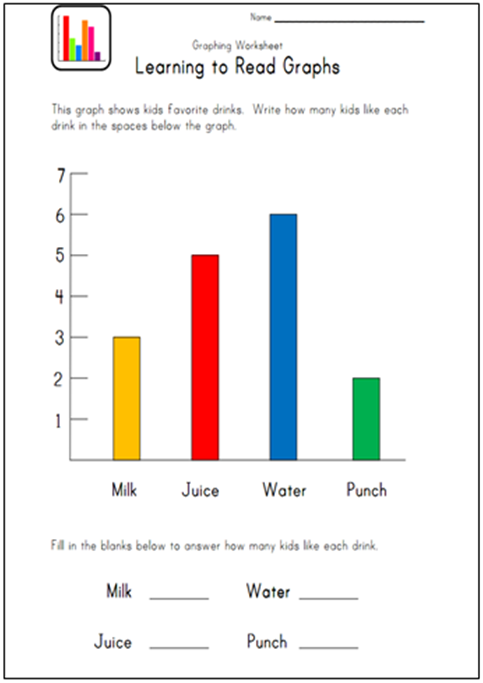 Shift 2: Coherence
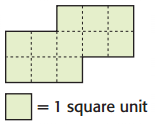 Write the area of the shape.
Determine the area of the shape in square units.
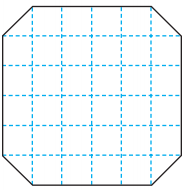 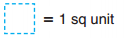 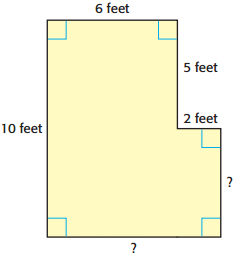 Find the perimeter of the figure.
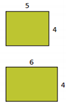 Select the rectangle with an area of 24 square units and a perimeter of 20 units.
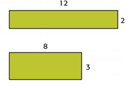 Shift 2: Coherence
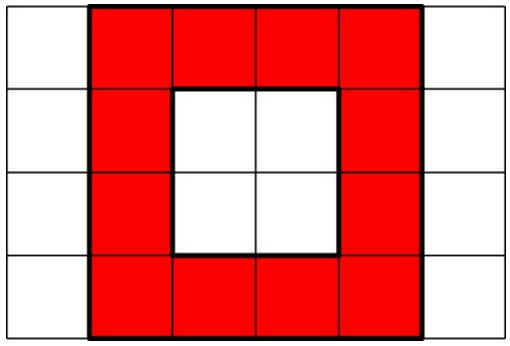 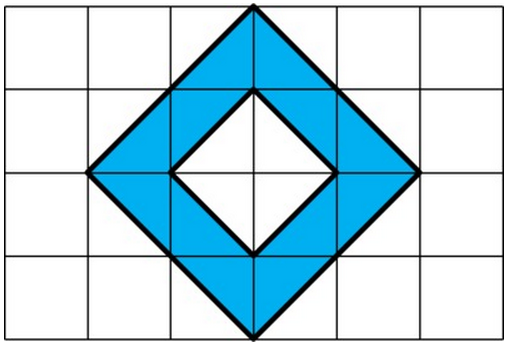 Find the area of each colored figure.
Karl’s rectangular vegetable garden is 20 feet by 45 feet, and Makenna’s is 25 feet by 40 feet. Whose garden is larger in area? How much larger is that garden?
An aerial photo of farmland shows the dimensions of a field in fractions of a mile. Create a model to show the area, in square miles, of a field that is 3/4 mile by 1/3 mile.
Alexis needs to paint the four exterior walls of a large rectangular barn. The length of the barn is 80 feet, the width is 50 feet, and the height is 30 feet. The paint costs $28 per gallon, and each gallon covers 420 square feet. How much will it cost Alexis to paint the barn? Explain your work.
Shift 3: Rigor
Shift 3: Rigor
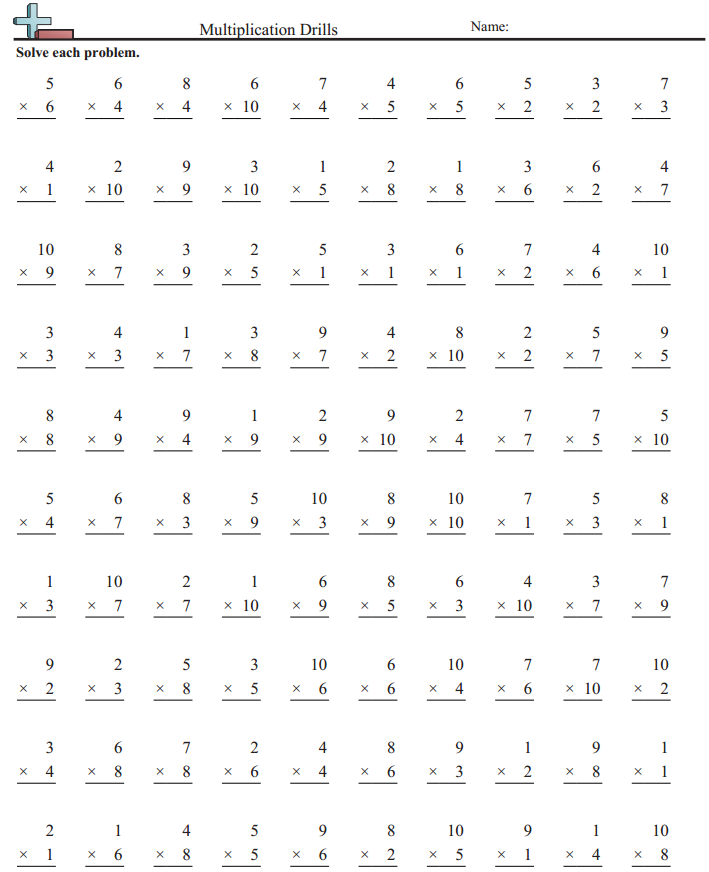 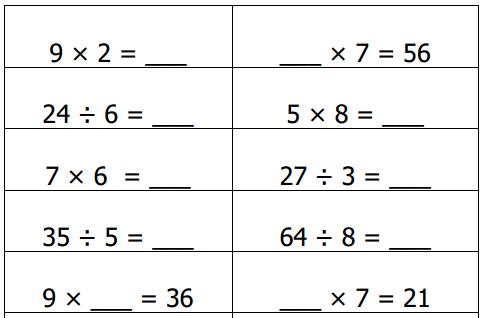 Shift 3: Rigor
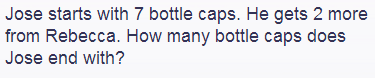 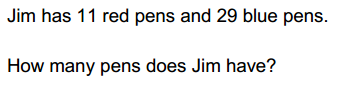 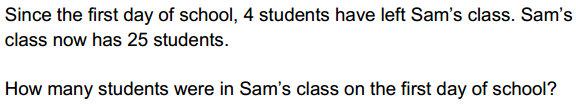 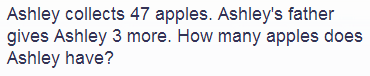 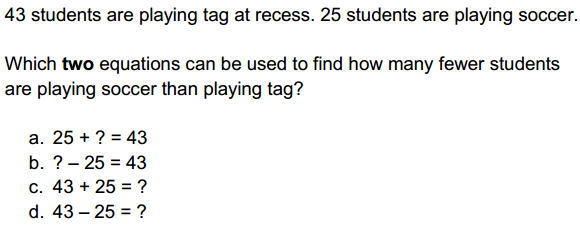 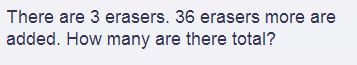 Question:
We’ve just looked at old assessment passages and questions. What would your examples be for old classroom practice vs. shifts aligned classroom practice?
Please use the Questions tab on your control panel to respond.
Poll:
Which Shift MOST frames the changes you want to make in your classroom instruction and assessment practices?
Where can I find tools to help me ensure that my classroom instruction and assessments are aligned to the Shifts and the characteristics of high-quality assessments?
Guest Core Advocate:
Kristi GettelmanDistrict Math Leader,Milwaukee Public Schools
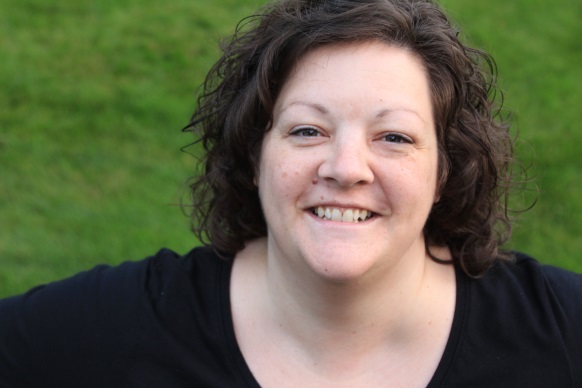 What ready-made assessments are available to me?
Achieve the Core Mini-Assessments
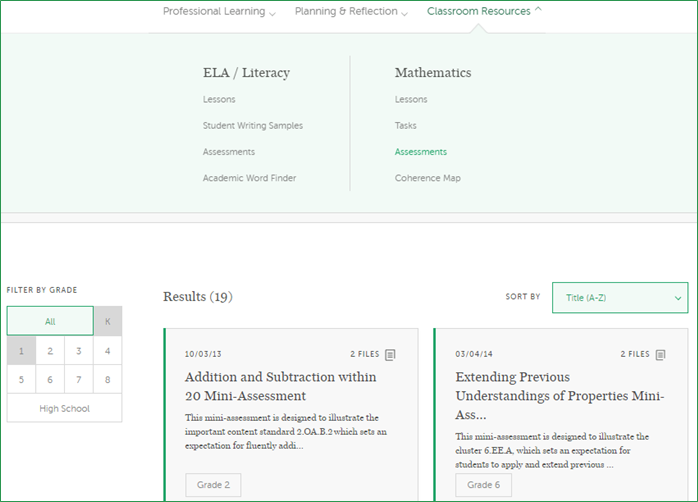 What tools are available to help me evaluate or create high-quality, standards- and shifts- aligned assessments?
Assessment Evaluation Tool
Evaluate an assessment or assessment system to determine if it is worthy of your students’ time and attention

Use as a guide to create standards aligned assessments
Poll: Instructional Advocacy- Which tool are you most likely to check out next?
Tell us about your successes
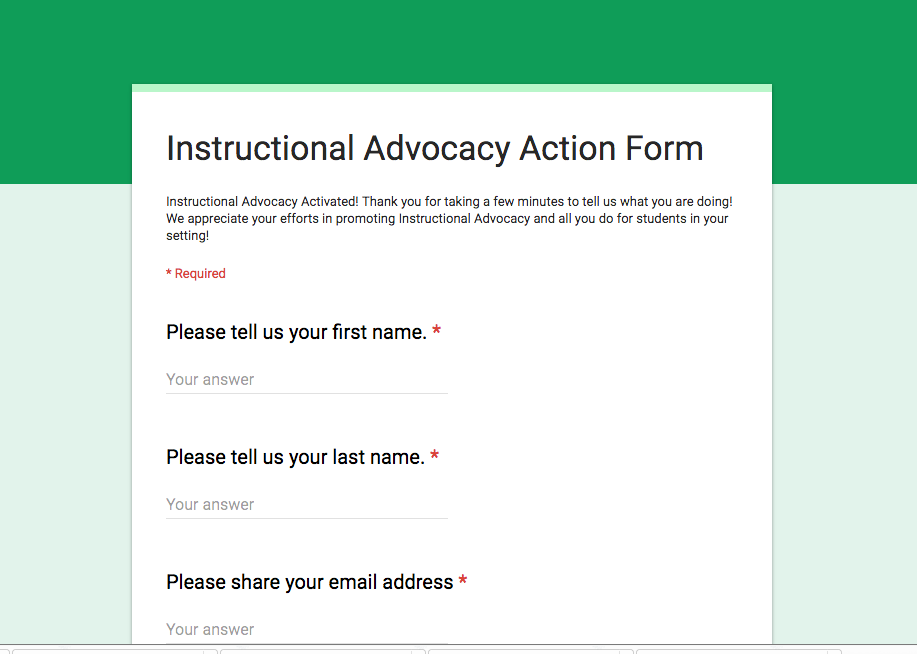 Your Questions
Please join us again next month!
December Core Advocate Webinar: Using In Common to Integrate Content Understanding and Writing

Join us on Wednesday, December 7th, 2016 
    7:00 - 8:00 pm EST

Register Here: 
https://attendee.gotowebinar.com/register/8481746322547733252
Thank You!